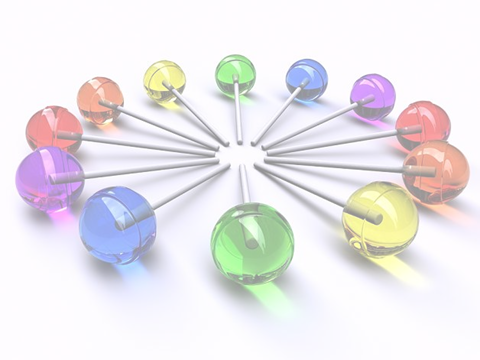 Все профессии 
важны
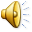 .
Чем пахнут ремёсла?
Джанни Родари
У каждого дела запах 
особый:
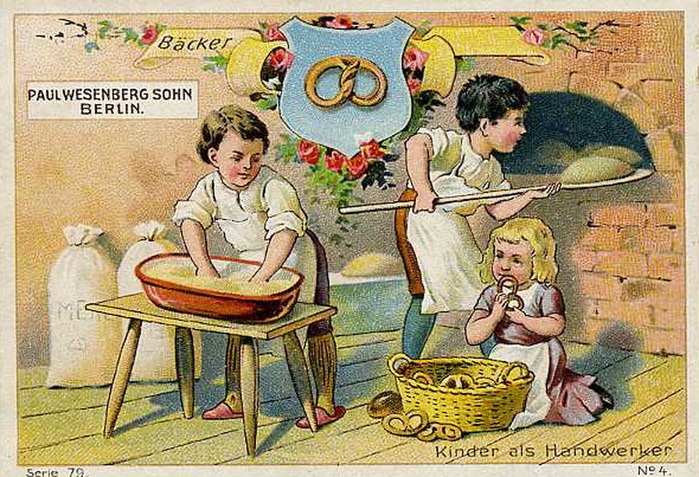 В булочной пахнет тестом и сдобой.
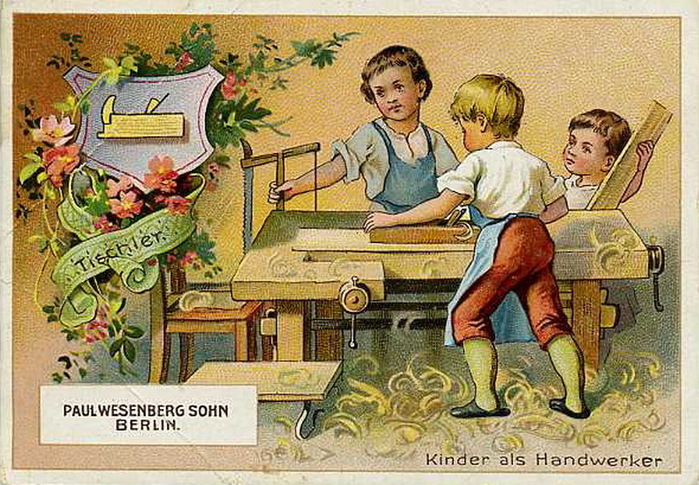 Мимо столярной 
идёшь мастерской –
Стружкою пахнет 
и новой доской.
Чем пахнут ремёсла?
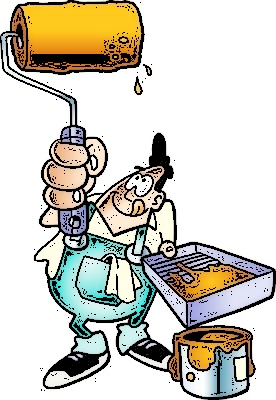 Пахнет маляр 
скипидаром и краской.
Пахнет стекольщик 
оконной замазкой.
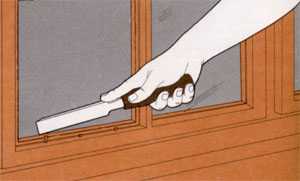 Куртка шофёра 
пахнет бензином.
Блуза рабочего – 
маслом машинным.
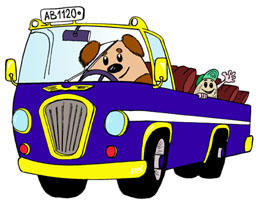 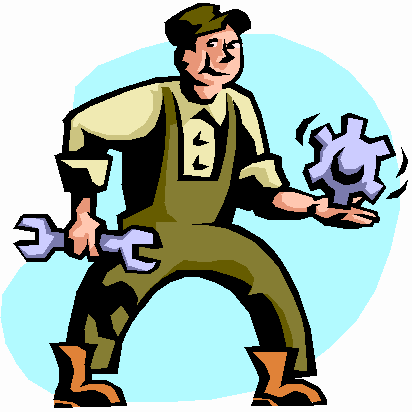 Чем пахнут ремёсла?
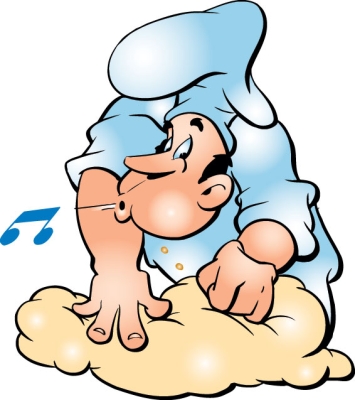 Пахнет кондитер 
орехом мускатным.
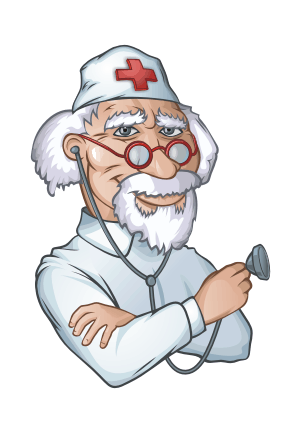 Доктор в халате – 
лекарством приятным.
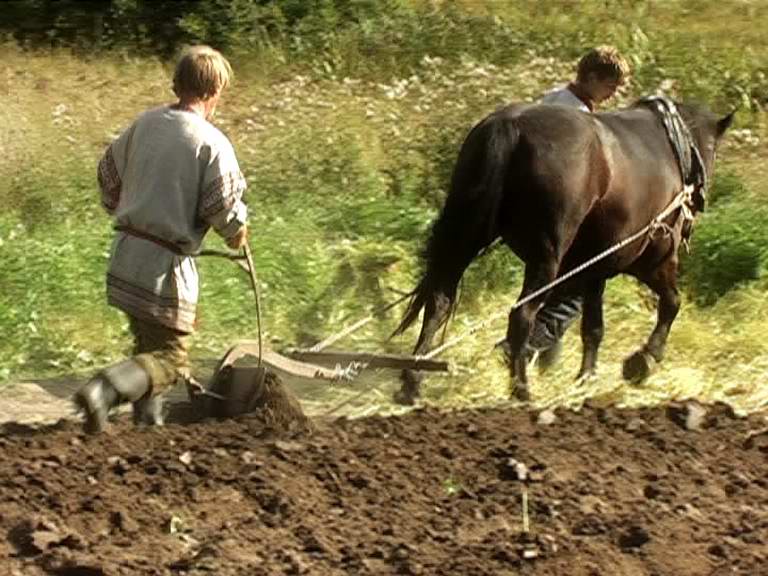 Рыхлой землёю, 
полем и лугом
Пахнет крестьянин, 
идущий за плугом.
Чем пахнут ремёсла?
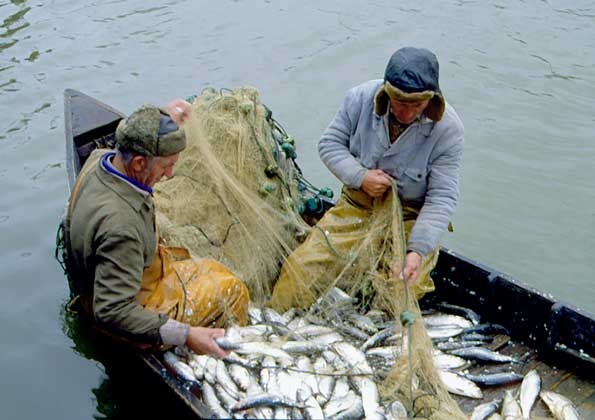 Рыбой и морем 
пахнет рыбак.
Только бездельник 
не пахнет никак?
Сколько ни душитсяЛодырь богатый,Очень неважноОн пахнет, ребята!
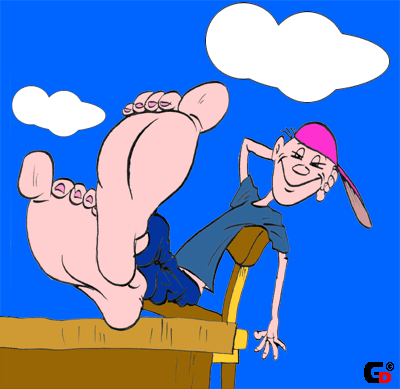 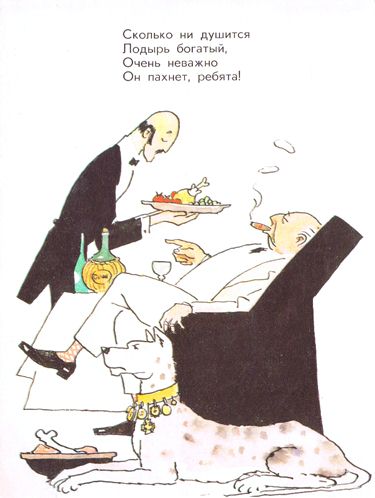 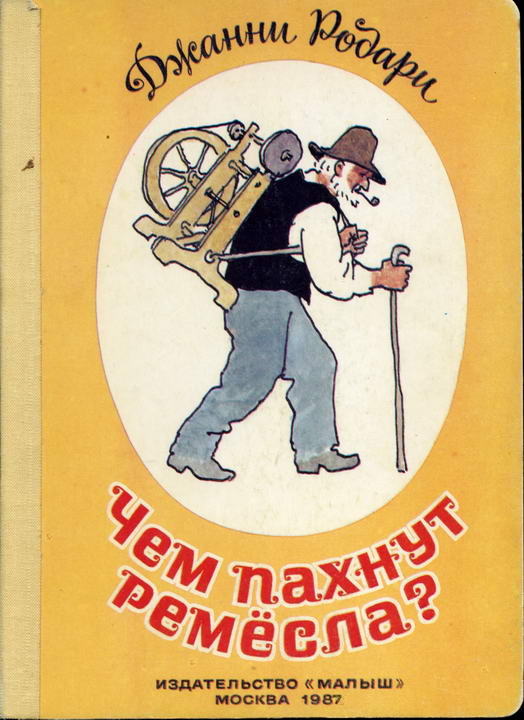 Какие ремёсла были названы в стихотворении?
Почему бездельник никак 
не пахнет?
Какого цвета ремёсла?
Цвет свой особыйУ каждого дела.Вот перед вамиБулочник белый.
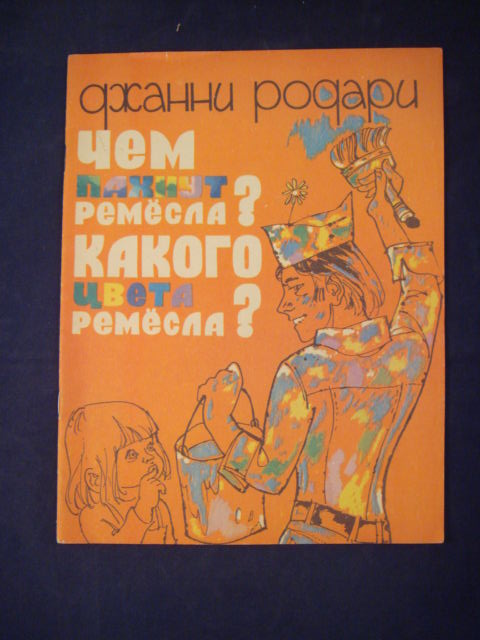 Белые волосы,Брови, ресницы.Утром встаёт онРаньше, чем птицы.
Чёрный у топкиСтоит кочегар.Всеми цветамиСверкает маляр.
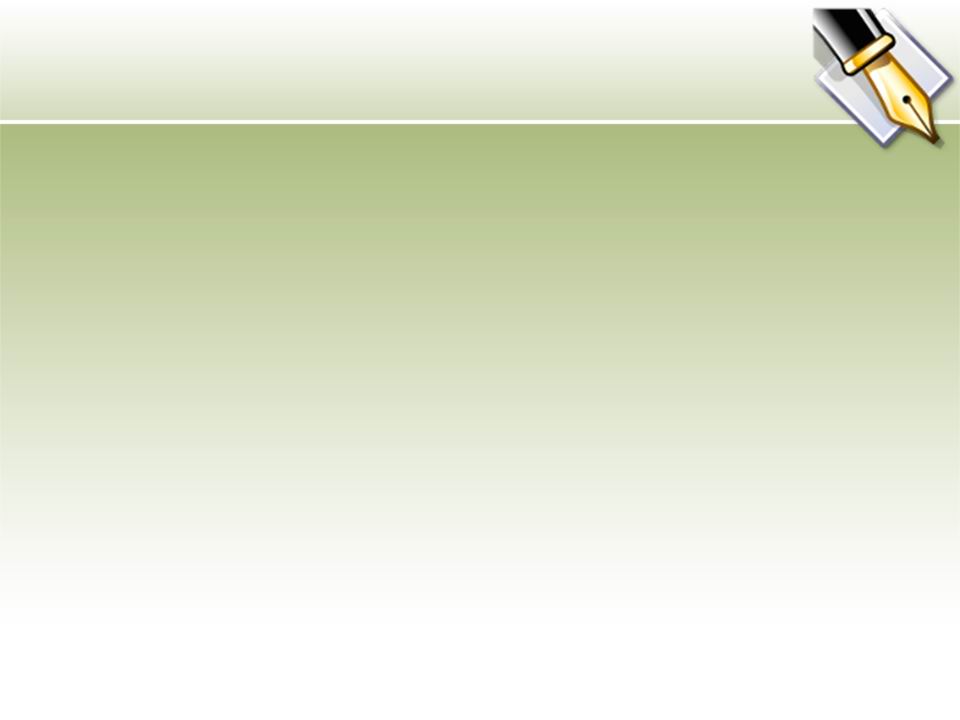 В синей спецовкеПод цвет небосводаХодит рабочийПод сводом завода.
Руки рабочихВ масле и в саже.Руки богатыхБелее и глаже.
Нежные пальцы,Светлые ногти.Нет на них копоти,Масла и дёгтя.Знаешь: пускай у них кожа бела,Очень черны у богатых дела!
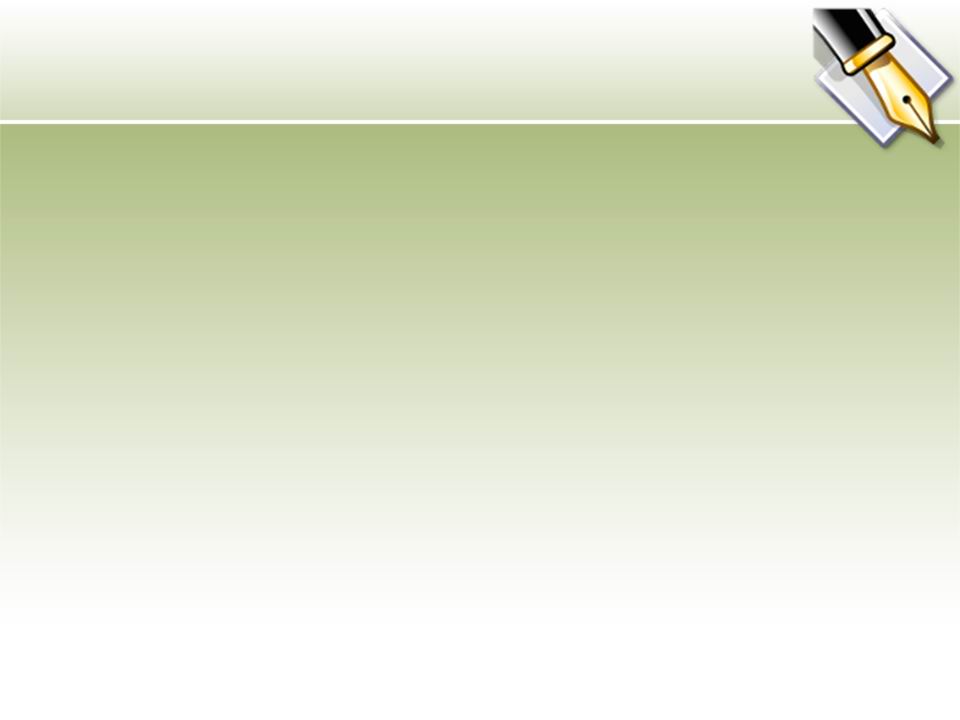 Доскажи словечко
Трактор водит …
Молодец!
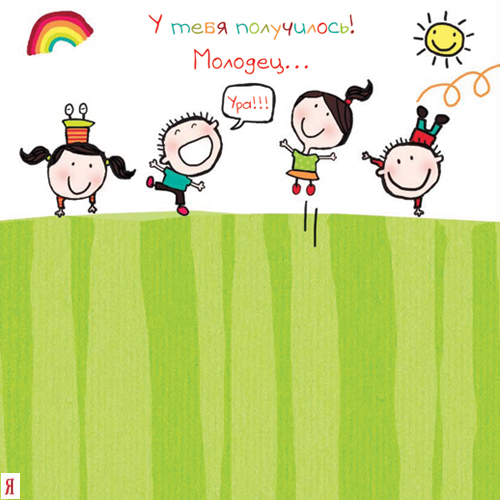 Электричку …
кузнец
Стенку выкрасил …
столяр
Доску выстругал …
шахтёр
В доме свет провёл …
маляр
В шахте трудится …
машинист
В жаркой кузнице – …
тракторист
Кто всё знает – …
монтёр
Маляр,штукатур,плотник,
крановщик,водитель,сварщик,
экскаваторщик,каменщик
Комбайнёр, тракторист, доярка, 
водитель, ветеринар, агроном,
 пчеловод, механизатор
Продавец,кассир,грузчик,
фасовщик,контролёр
Шахтёр,сталевар,водитель,
ткачиха,кузнец,токарь,слесарь
Водитель,лётчик,капитан,
кассир,грузчик,матрос,проводник,
автоинспектор,
рабочие-ремонтники
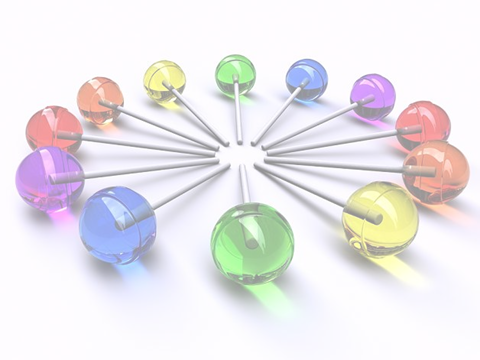 Прочитайте рассказ 

  



”Кто сделал хлеб?”
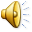 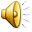